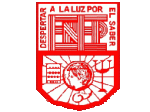 Escuela normal de educación preescolar
Lic. Educación preescolar
 
Filosofía de la  educación
Teoría de la transmisión del conocimiento
UNIDAD DE APRENDIZAJE II. EL SENTIDO Y LOS FINES DE LA EDUCACIÓN.
Competencias de unidad :
Actúa de manera ética ante la diversidad de situaciones que se presentan en la práctica profesional.
Integra recursos de la investigación educativa para enriquecer su práctica profesional, expresando su interés por el conocimiento, la ciencia y la mejora de la educación.

Docente: Carlos Armando Balderas Valdez
Alumna: Tamara Esmeralda Solis Aguilera
Numero de lista #20
2c
Mayo 2021
Saltillo Coahuila
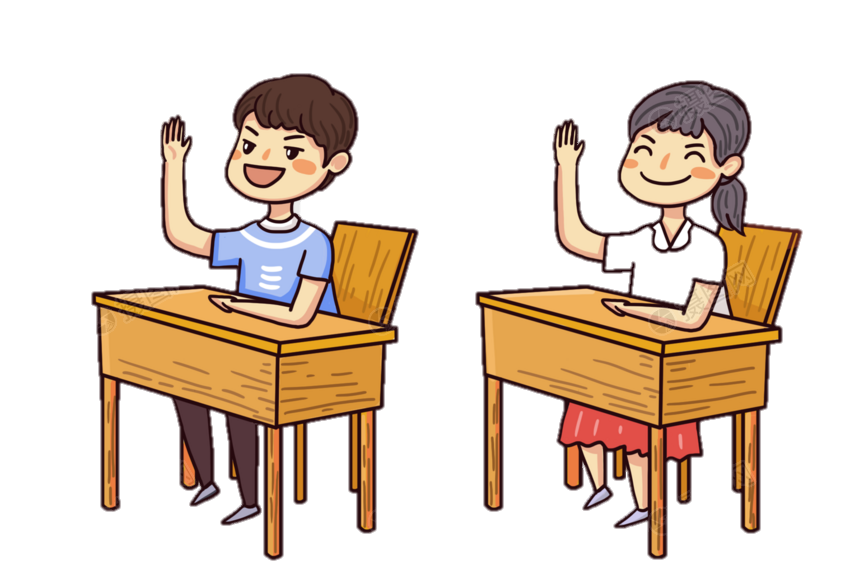 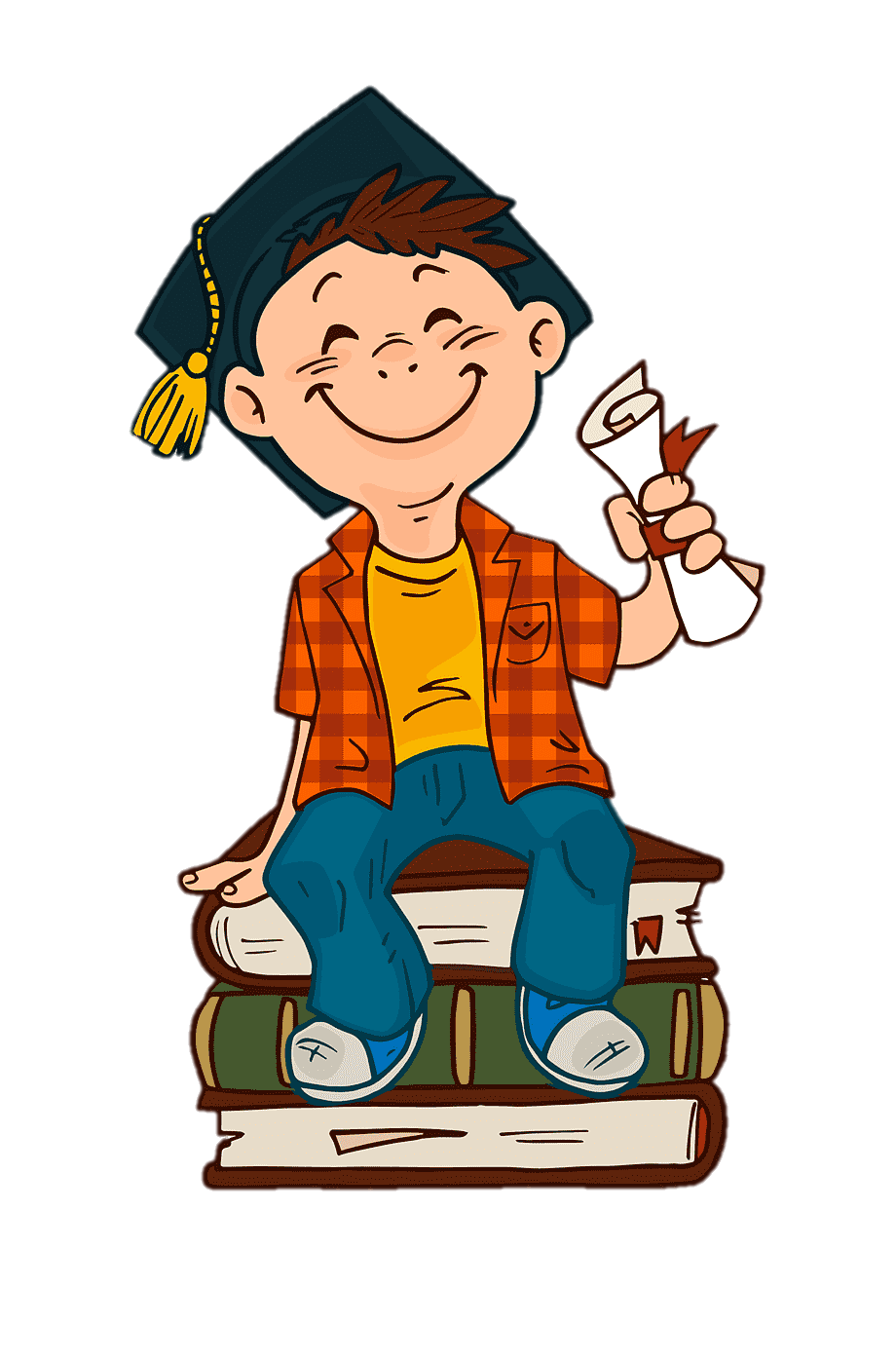 Educación progresista
Esta propuesta pedagógica surge a finales del siglo XIX como una respuesta ante la educación tradicional

La pedagogía progresista o educación progresista, bajo muy diversas denominaciones (escuela nueva, escuela activa, nueva educación, educación nueva, etc.), es un movimiento o grupo de movimientos pedagógicos de carácter progresista, críticos con la educación tradicional (a la que acusan de formalismo, de autoritarismo).
Apuesta por la creatividad e intereses del niño para fortalecer tanto las habilidades que éstos poseen como el aprendizaje significativo.

critica la considerada escuela tradicional que era común en esa época y también en el siglo siguiente.

La mayoría de los programas de educación progresiva tienen estas cualidades en común:- Énfasis en el aprendizaje por medio de la práctica - mano en los proyectos, aprendizaje experimental- Plan de estudios integrado centrado en unidades temáticas- Fuerte énfasis en la resolución de problemas y el pensamiento crítico- Trabajo en grupo y desarrollo de habilidades sociales- La comprensión y la acción como objetivos del aprendizaje en contraposición al conocimiento de memoria.- Proyectos de colaboración y aprendizaje cooperativo- Educación para la responsabilidad social y la democracia- Integración de proyectos de servicio comunitario y de aprendizaje de servicio en el plan de estudios diario
Concepción pragmática
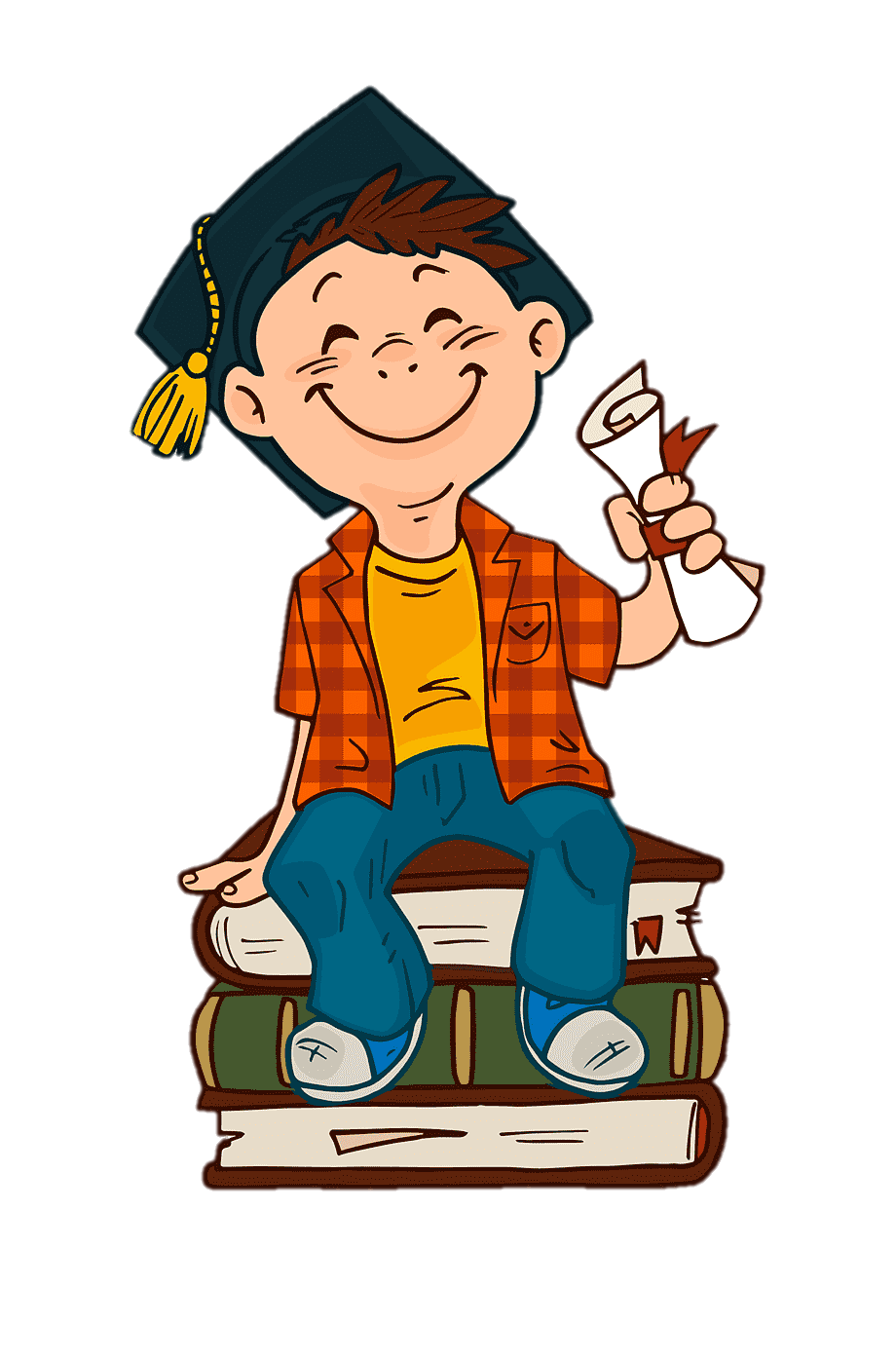 El pragmatismo es un movimiento filosófico y educativo surgido en los Estados Unidos en la década de 1880, representado por grandes figuras intelectuales, entre ellas Charles Sanders Peirce y William James.

La educación pragmática da mucha importancia a la educación social; mejora permanentemente las condiciones de vida de la sociedad mediante la justa participación transformadora de las personas

 El pragmatismo pretende que a través de la actividad y por medio de la experiencia práctica, se llegue al aprendizaje

El pragmatismo pretende recuperar la razón y los valores humanos para el dominio sobre una acción. Por tanto, no constituye una ideología de la “acción por la acción” o del encubrimiento de la “razón técnica”, sino una teoría de la acción inteligente y liberadora y de la razón responsable en todos los ámbitos de la acción humana, incluyendo el ámbito educativo

el pragmatismo no llegó a dar lugar a una escuela filosófica, y no se concentra exclusivamente en la filosofía, sino que se dispersa y se abre a otros campos y disciplinas, como educación, psicología, sociología, derecho, ciencia política.

 En este sentido se presentó como un instrumento crítico para la clarificación del pensamiento; pero el pragmatismo quiso ser más que una concepción analítica de la filosofía